Отборочные соревнования WSR по компетенции D1 Физическая культура и спорт
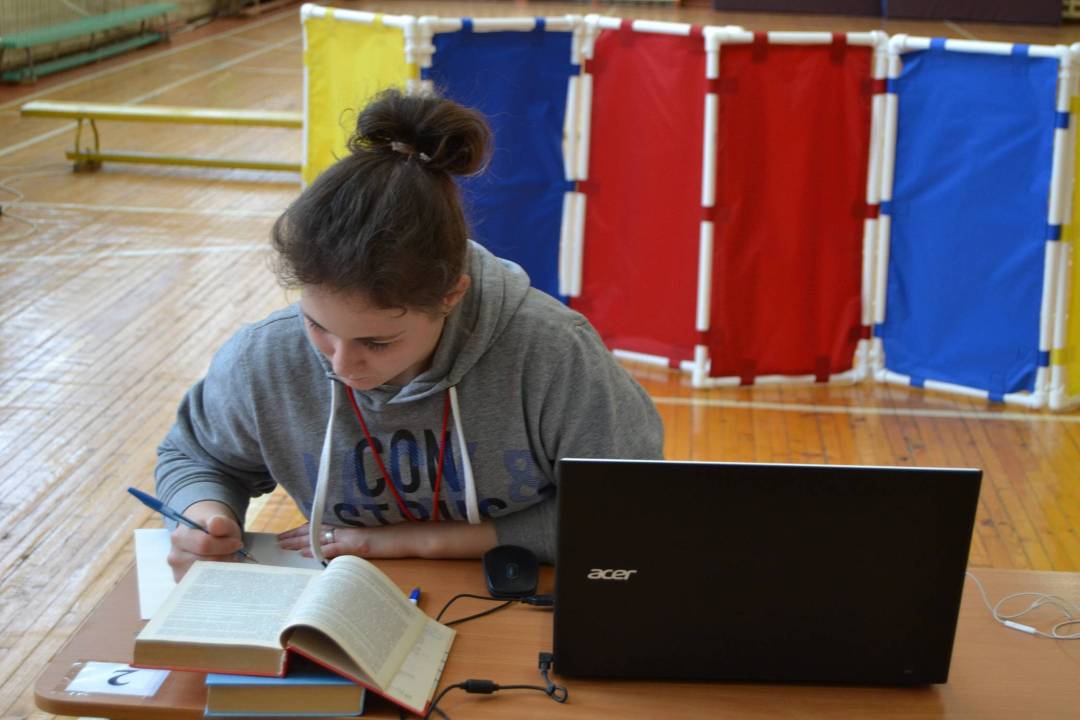 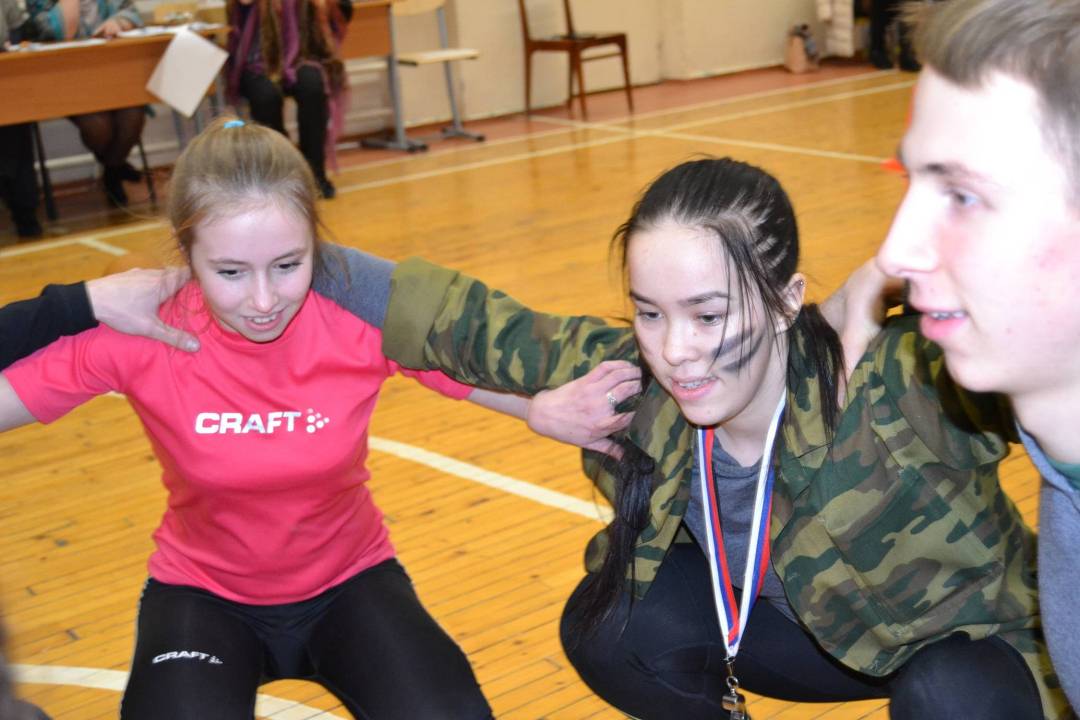 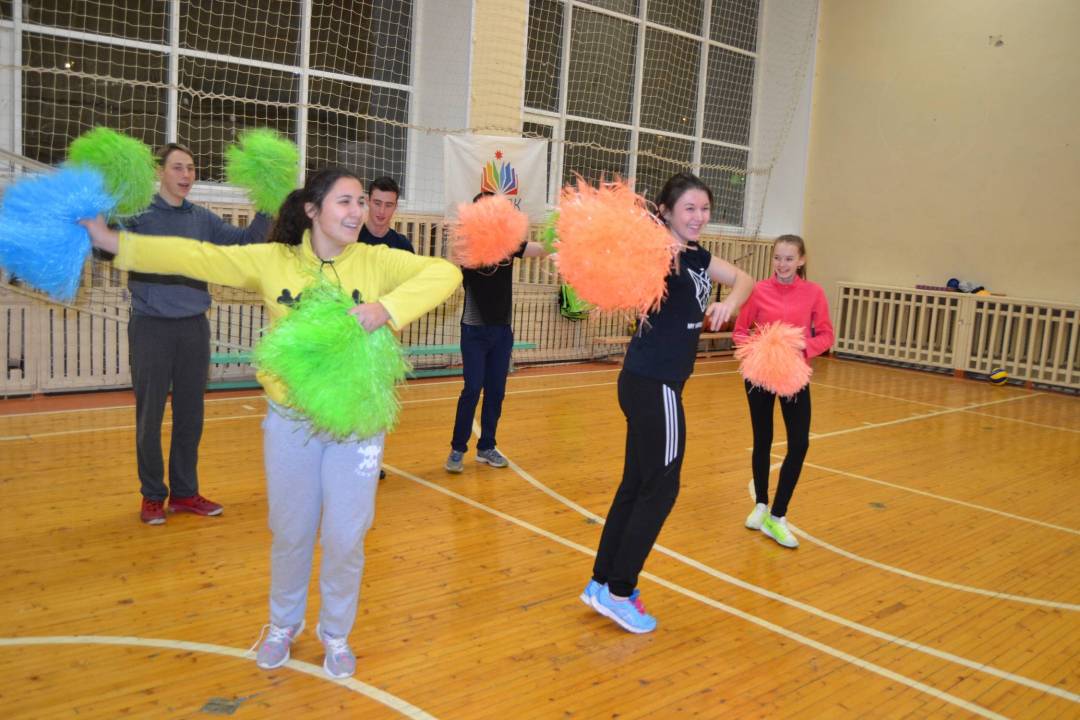 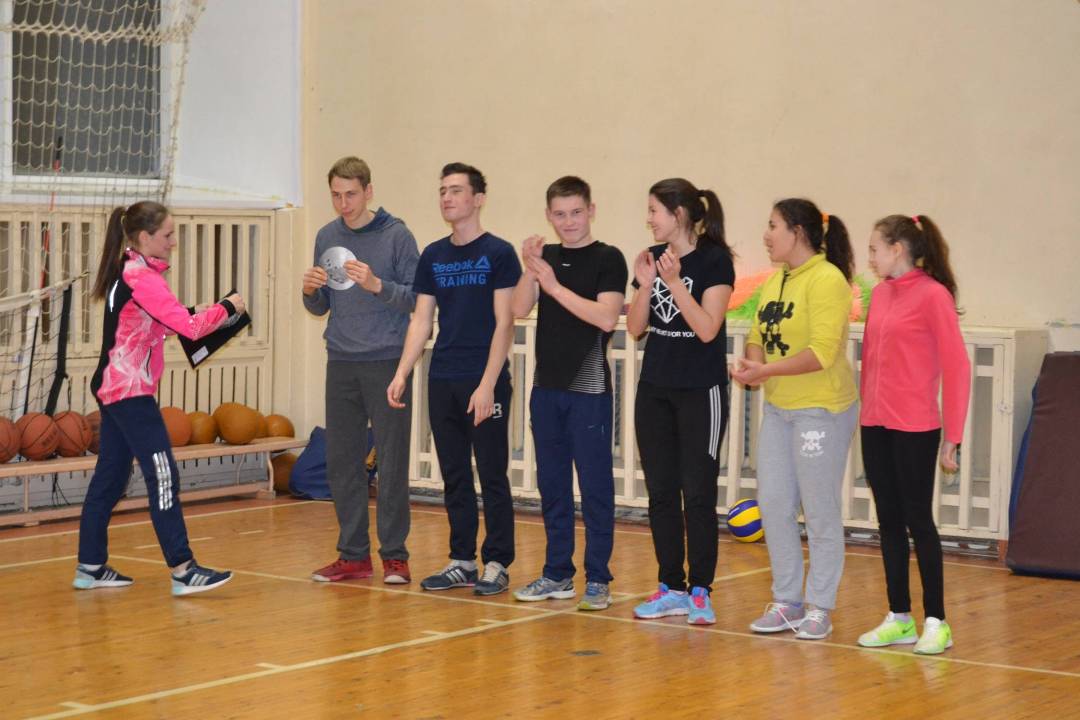 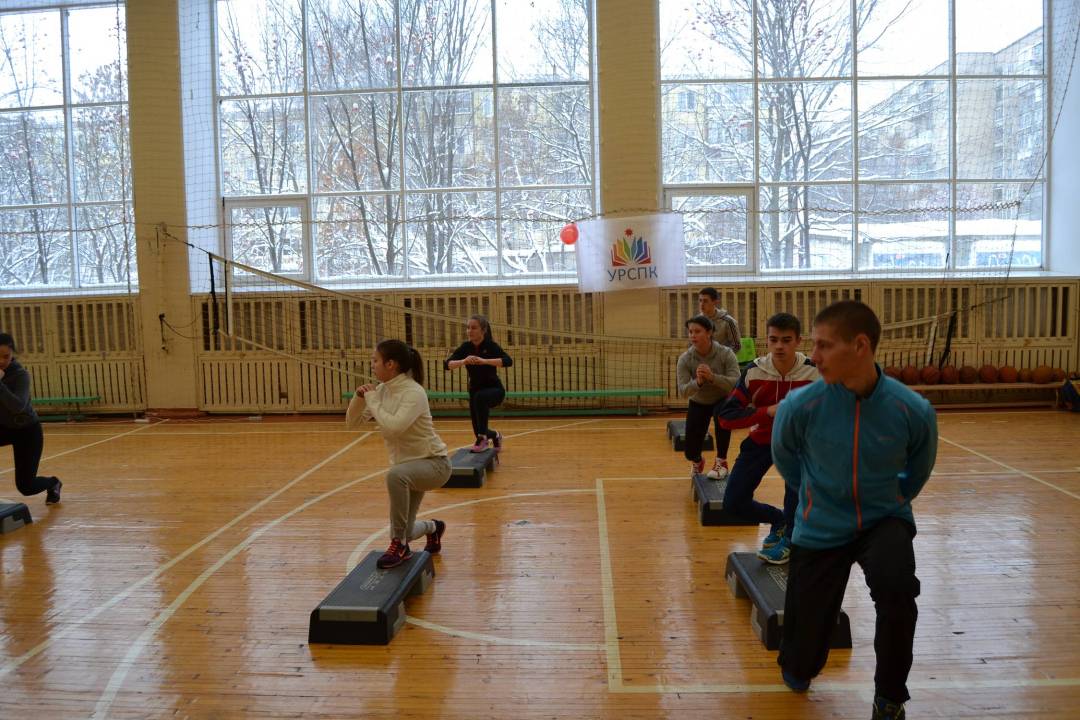 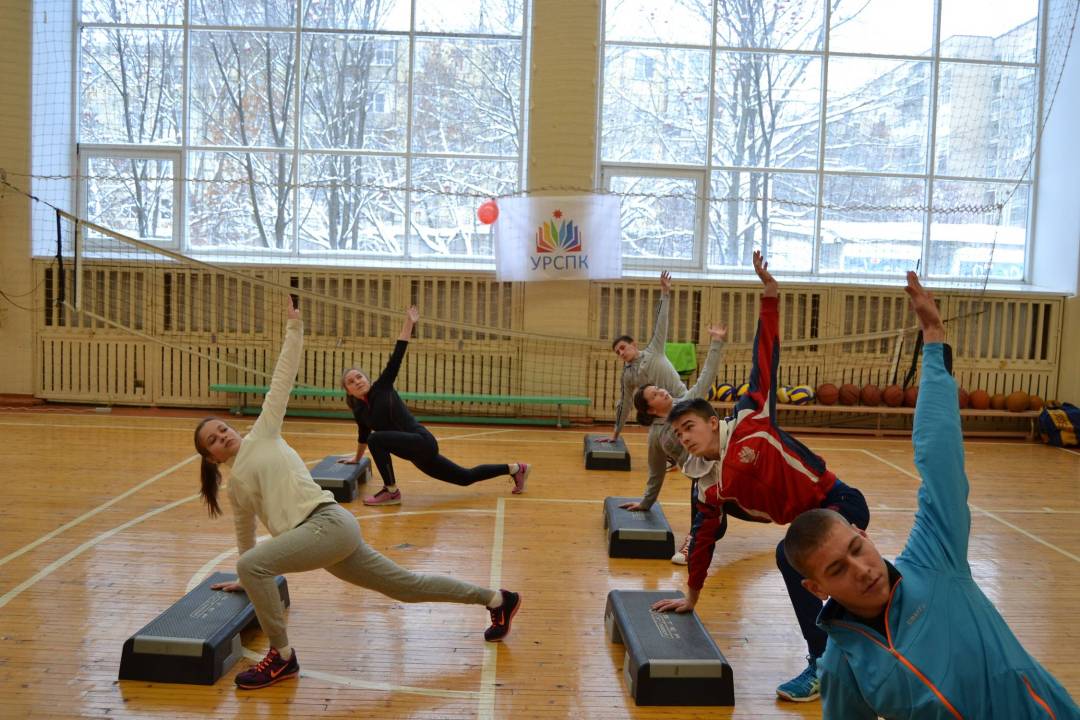 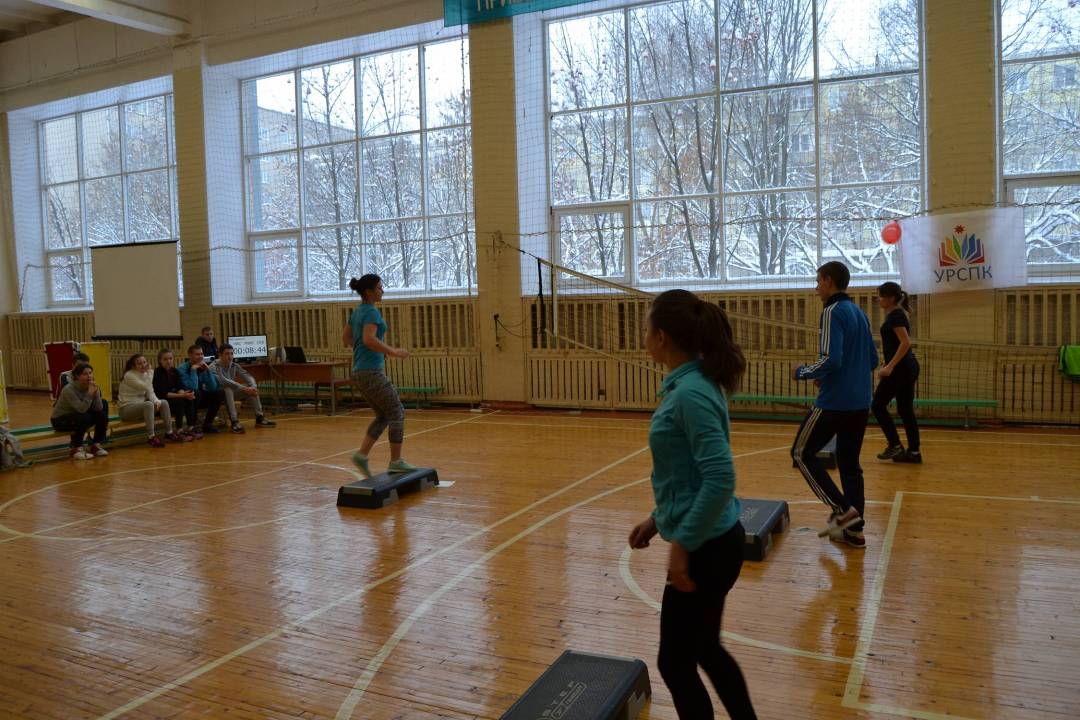 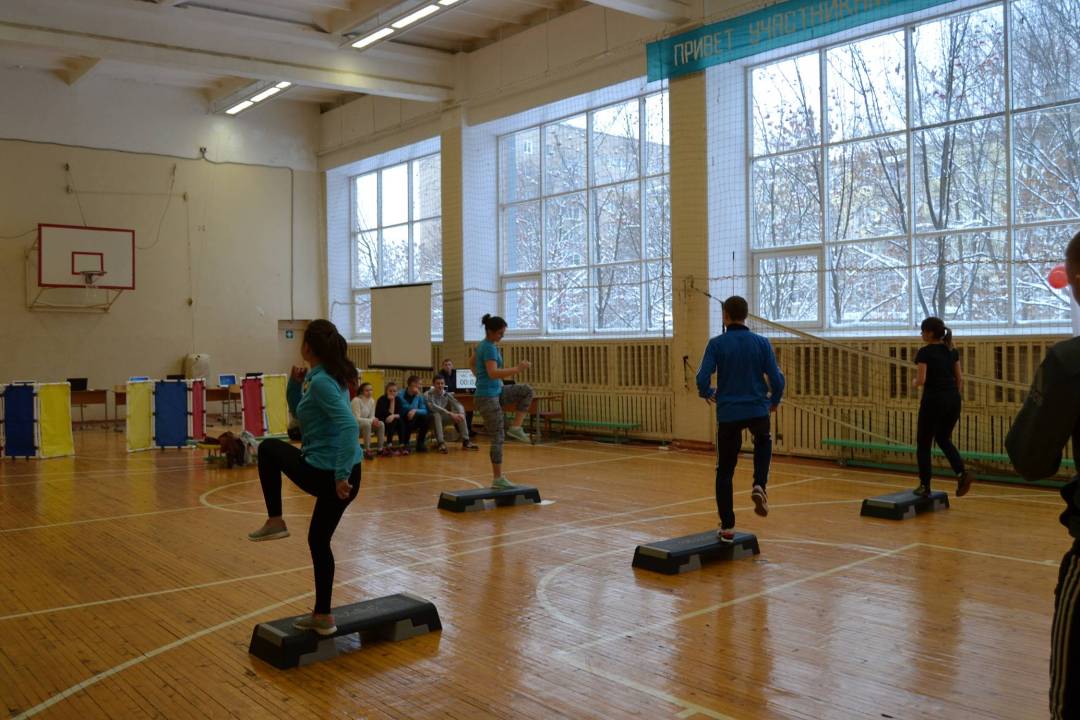 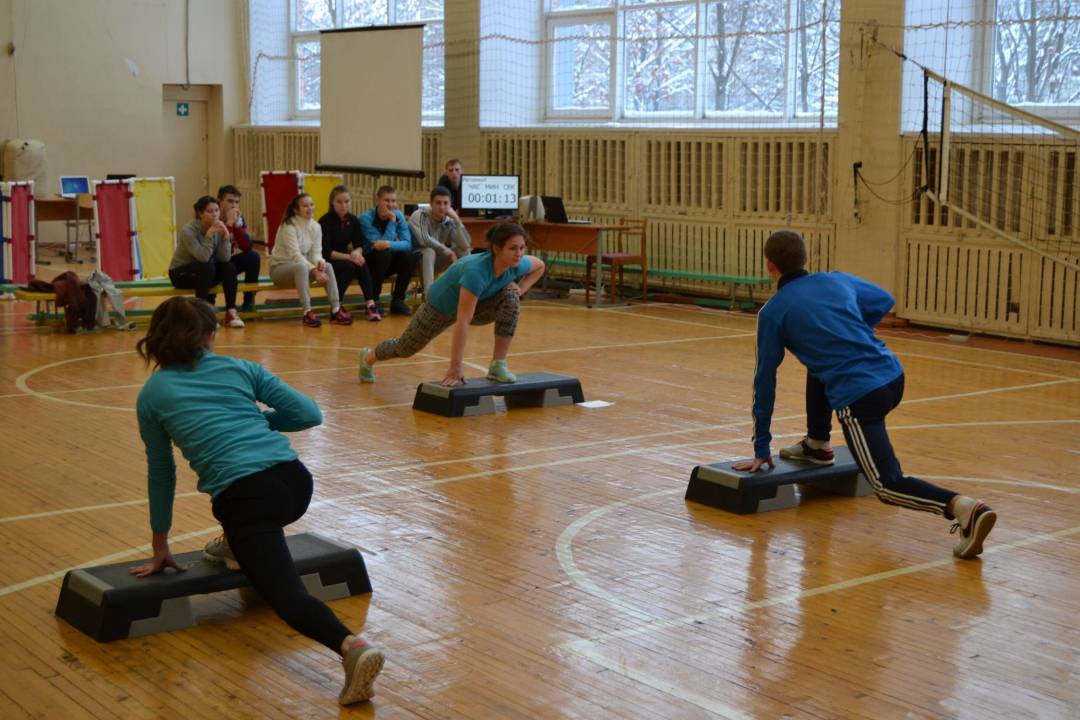 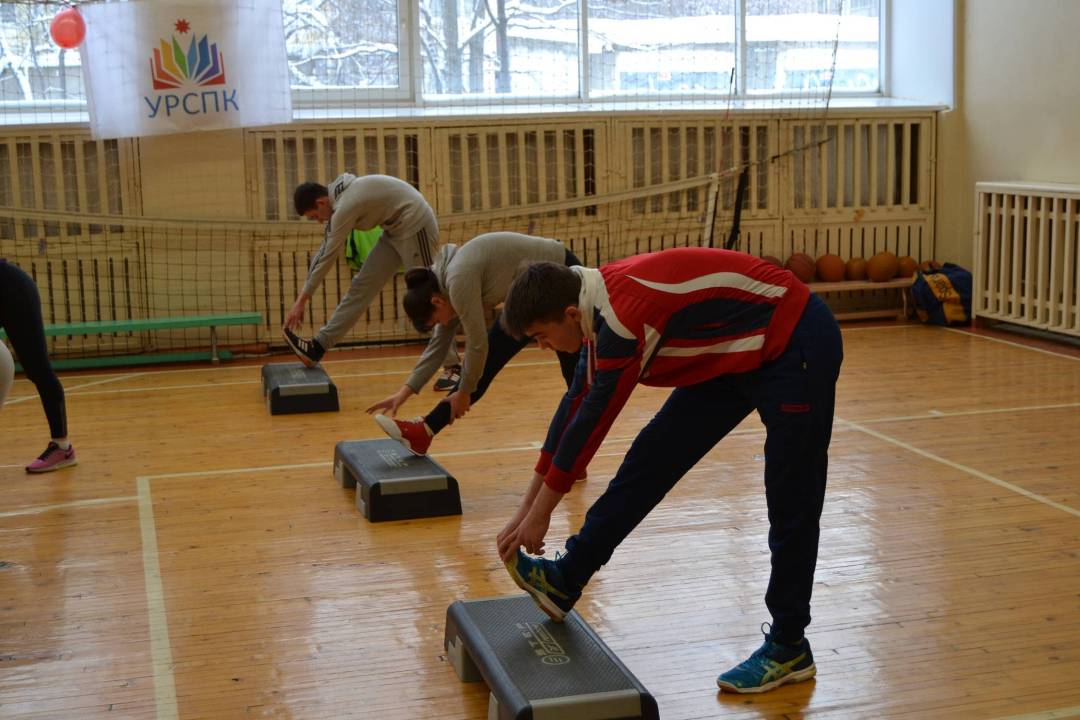 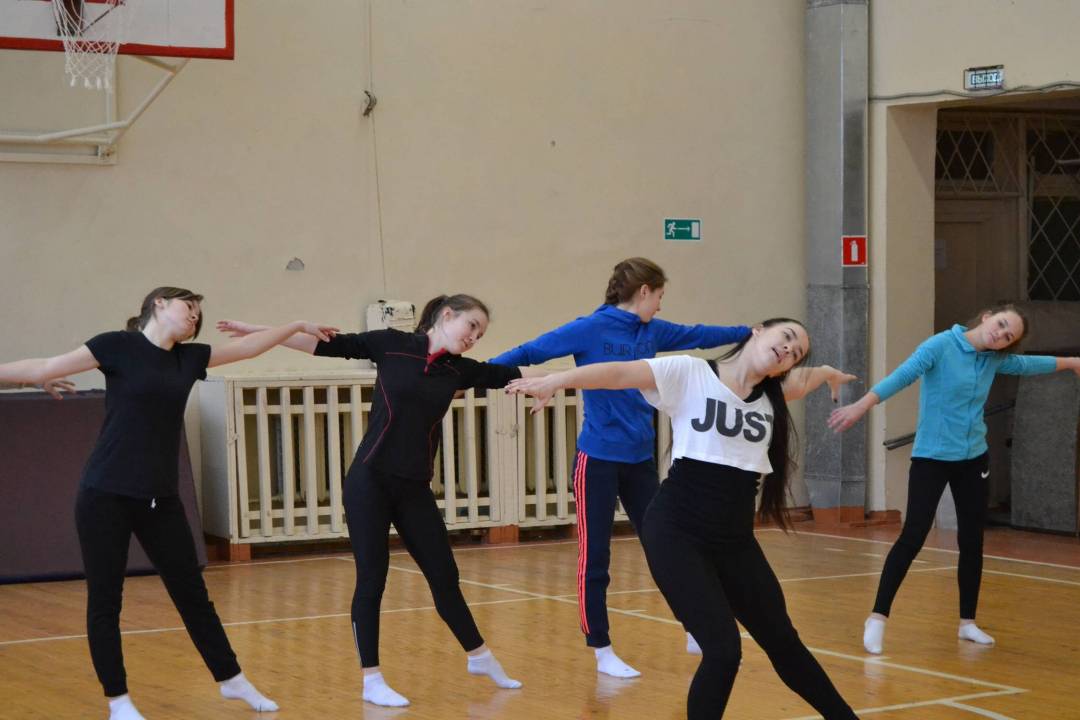 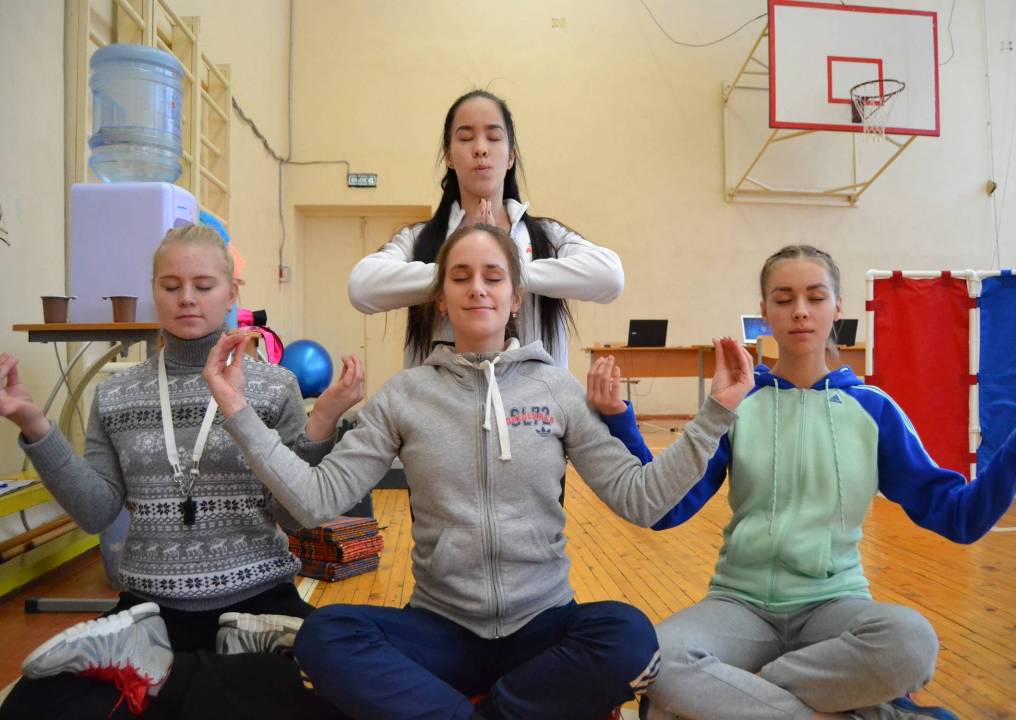 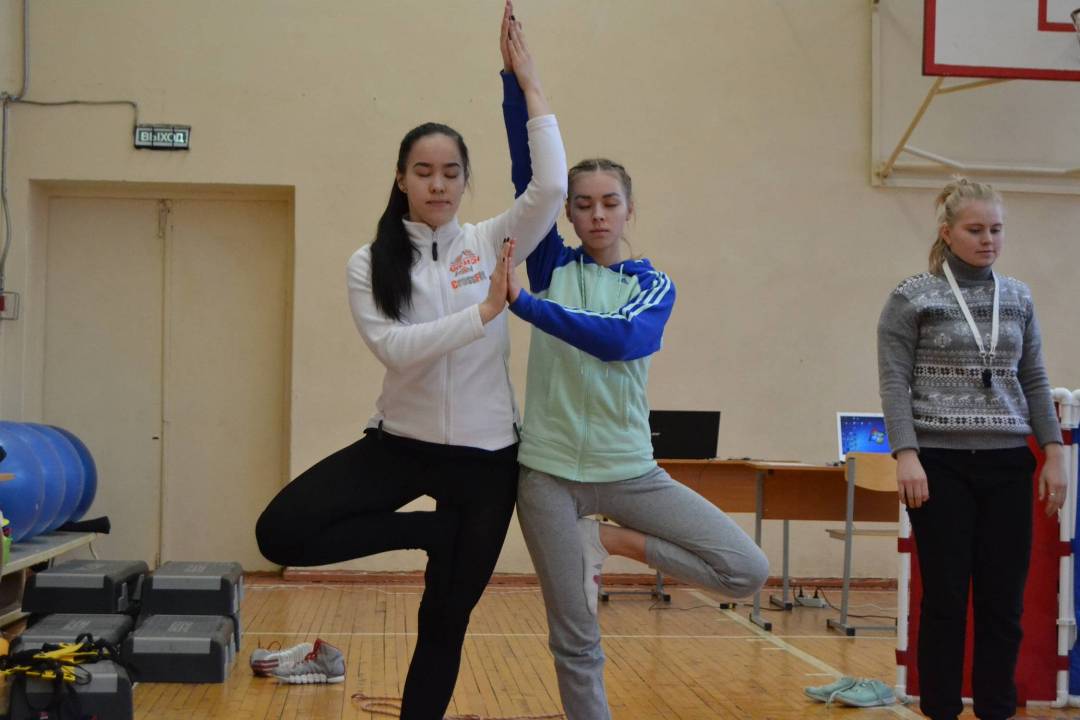 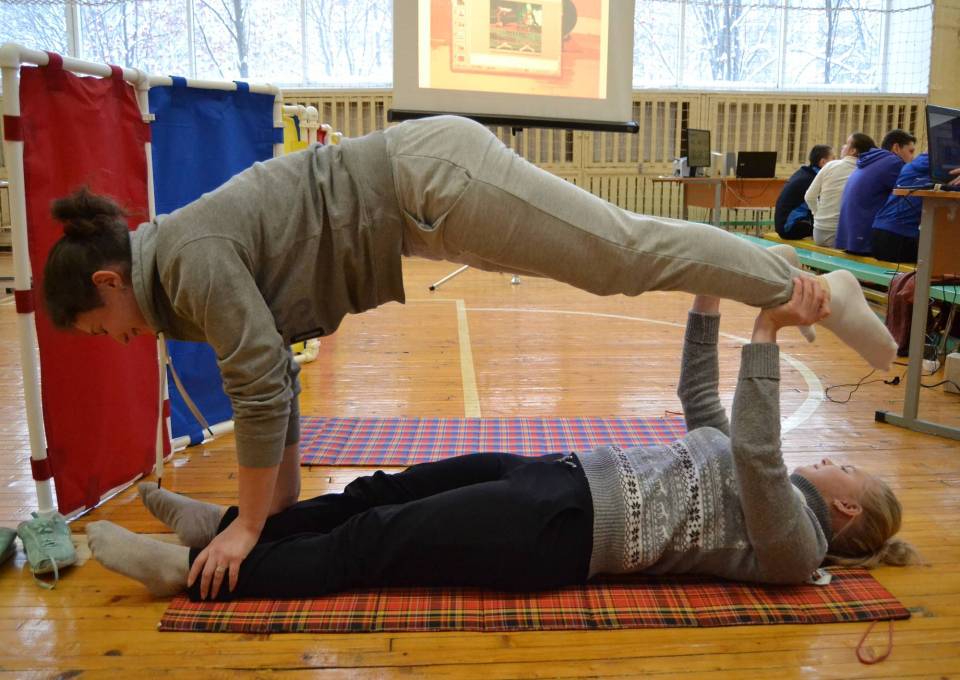 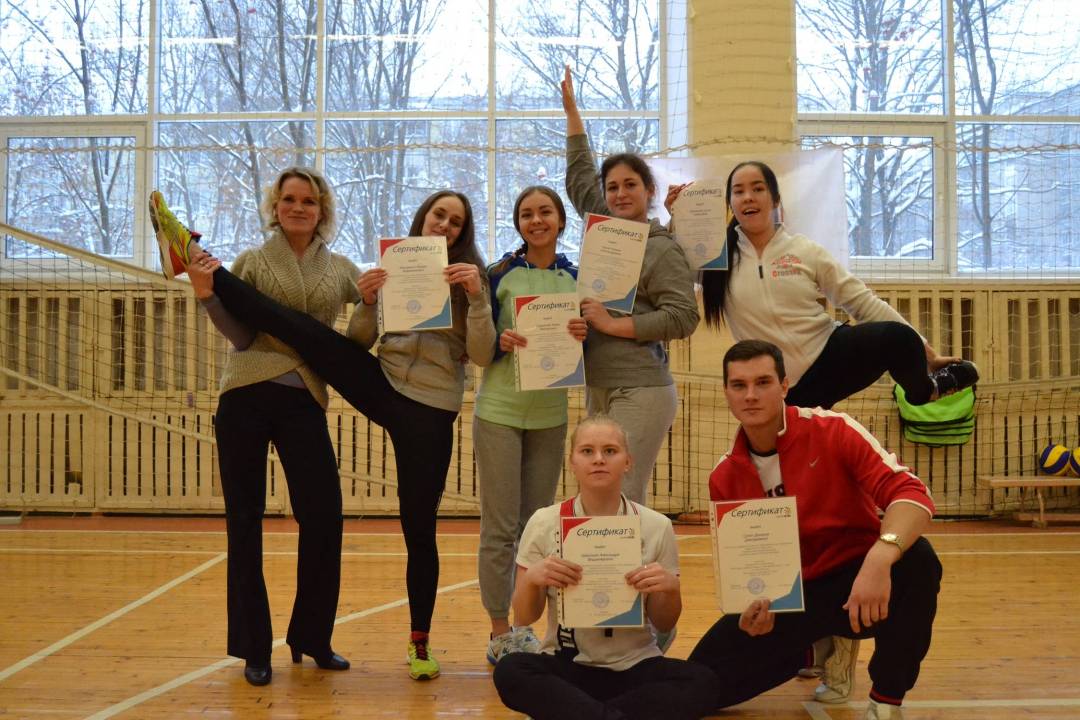